Overview of ArithMagic
Software Engineering COMP 4110
University of Massachusetts Lowell
Fall 2019
Team members:
Project Manager: Lily Byan
Facilitator: Justin Dom
Customer Liason: Michael Santana
Configuration Manager: Michael Batbouta
Customer: Elementary School Teachers
Instructor: Professor James Daly*
*Please direct all inquiries to the instructor.
Project Overview
What is ArithMagic?
Educational game
Valuable learning tool
[picture to be inserted]
[Speaker Notes: JUSTIN

Motivation from project description - educational game
Decision to create game to teach arithmetic operations

Introduce technical terms]
Project Overview
Why ArithMagic?
Practice is necessary
Practice is also boring

[memey picture to be inserted]
[Speaker Notes: JUSTIN

Motivation from project description - educational game
Decision to create game to teach arithmetic operations

Introduce technical terms]
[insert example of why practice is important]
Project Overview
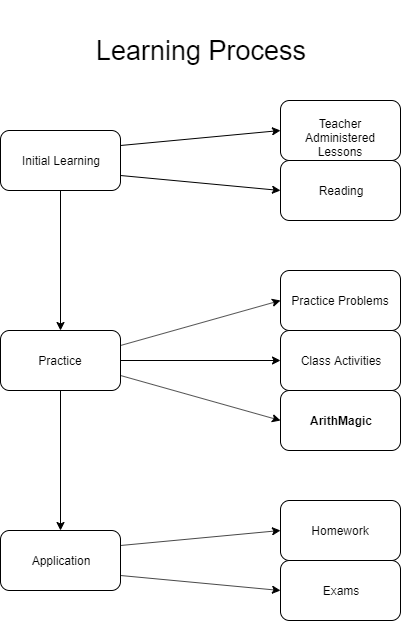 Purpose
Supplements learning
Promotes study
Makes learning fun
Project Overview
How?
Asks math problems in the form of a game
Incentivizes learning
Overview of Features
Levels - adjust difficulty
Questions - varied types
Tutorial - teaching aspect
Score  - promotes competition
Timer - provides motivation
[Speaker Notes: MICHAEL B

Feature: Levels - sequence of questions
	Variable question structure
Feature: Tutorial - basis for teaching operations
Feature: Score - creates competitive aspect
Feature: Timer - helps create competitive aspect]
Domain Research
[Speaker Notes: Project constraints:
	Mass DoE frameworks for math knowledge of students]
Model-Based View of System
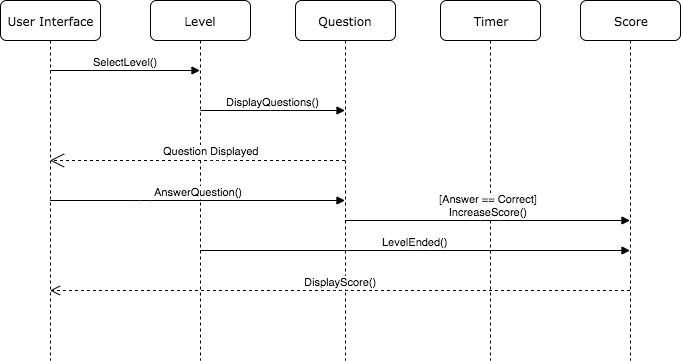 [Speaker Notes: LILY
Sequence diagram - best explains interaction and novelty
Explain objects at the top

Select the level
Begin displaying questions
Receive answer
Check answer and possibly increase score
End level after all the questions have been answered
Display score to user

Doesn’t include tutorial aspect]
Model-Based View of System
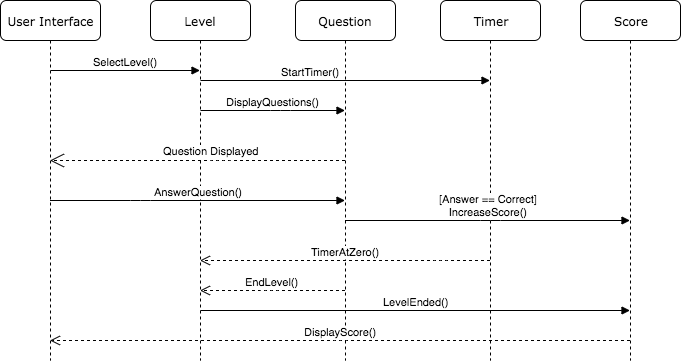 [Speaker Notes: LILY

Timer aspect
Begins when level starts
Set amount of time to complete level
If timer reaches zero - send signal to end level
Display score
Bonus score if completed within time limit]
Demonstration
[Speaker Notes: MICHAEL S

Sample scenarios]
Further Development
● Keeping an online profile of each individual user
● Saving the progress of a user
● Allowing the teacher to adjust default difficulties
● Allowing the teacher to add in their own questions
● Allowing the teacher to monitor the progress of the user
Acknowledgements